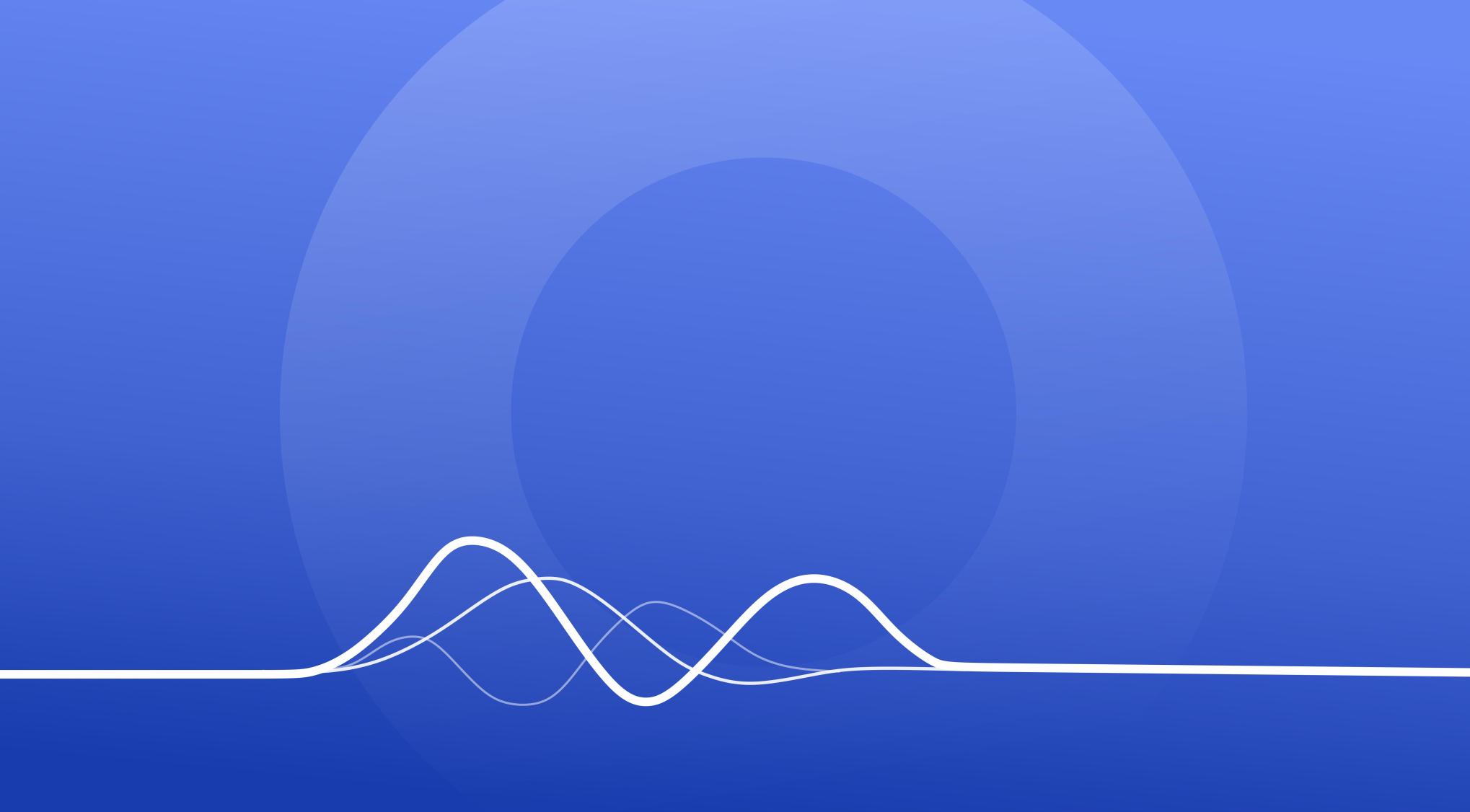 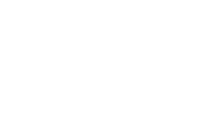 起航
20XX
不 | 忘 | 初 | 心
逐 | 梦 | 前 | 行
PPT818
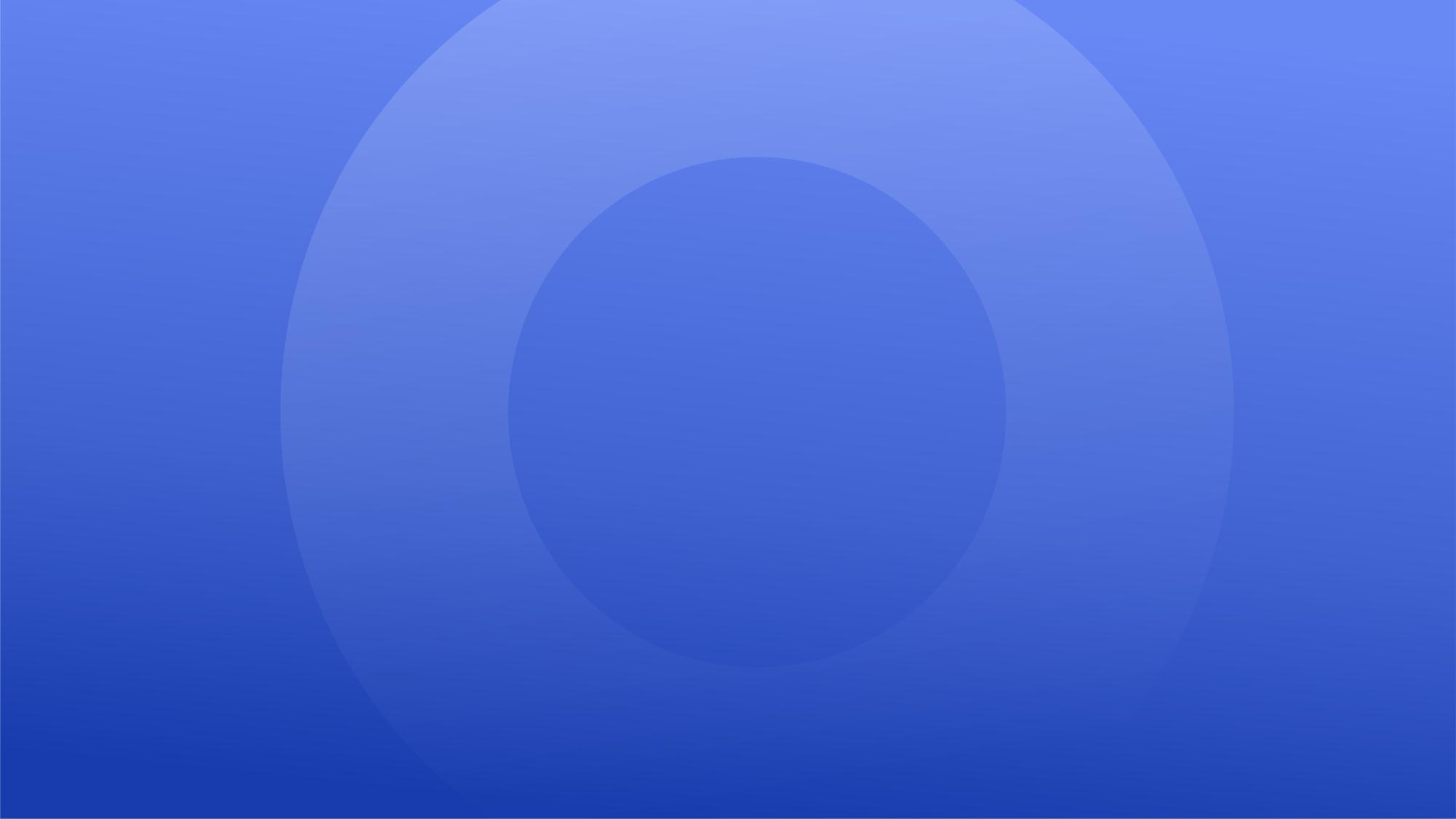 目录
contents
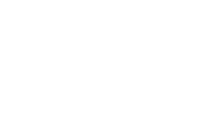 工作内容回顾
工作成果展示
自我评价
未来规划与展望
Review of work contents
Work achievement display
Self evaluation
Future planning and Outlook
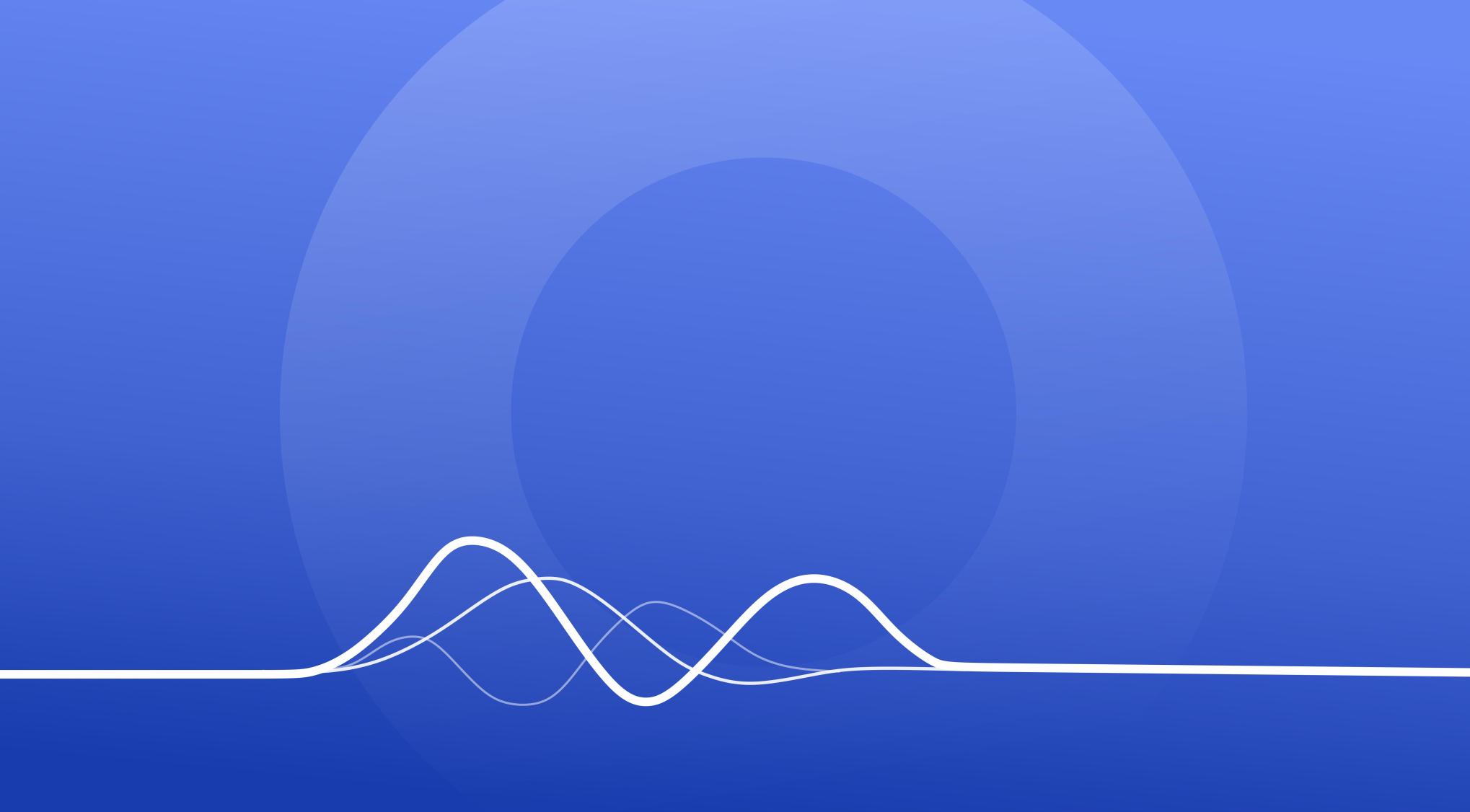 工作内容回顾
Review of work contents
01
工作内容回顾
01
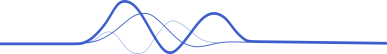 在此修改您的内容，或者将内容粘贴到记事本后，复制到此段落中
如果文字过多，您可右键修改“段落”调节合适的行间距
项目回顾
FINANCIAL
项目名称
项目名称
项目名称
单击此处添加简短说明
请您在此修改您的内容
单击此处添加简短说明
请您在此修改您的内容
单击此处添加简短说明
请您在此修改您的内容
工作内容回顾
01
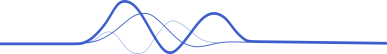 内容回顾
点击此处添加章节的描述内容，言简意赅，字数不超过50字，20号字。点击此处添加章节的描述内容，言简意赅，字数不超过50字，20号字。
点击添加标题
点击添加标题
点击此处添加章节的描述内容，言简意赅，字数不超过50字，20号字。
点击此处添加章节的描述内容，言简意赅，字数不超过50字，20号字。
标题文本预设
标题文本预设
标题文本预设
标题文本预设
此部分内容作为文字排版占位显示（建议使用主题字体）
此部分内容作为文字排版占位显示（建议使用主题字体）
此部分内容作为文字排版占位显示（建议使用主题字体）
此部分内容作为文字排版占位显示（建议使用主题字体）
工作内容回顾
01
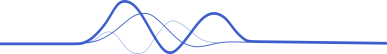 工作内容回顾
01
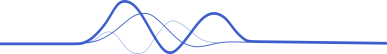 标题1
标题2
标题3
75%
标题4
项目分析
此部分内容作为文字排版占位显示（建议使用主题字体）
PPT下载 http://www.PPT818.com/xiazai/
标题文本预设
标题文本预设
标题文本预设
标题文本预设
此部分内容作为文字排版占位显示（建议使用主题字体）
此部分内容作为文字排版占位显示（建议使用主题字体）
此部分内容作为文字排版占位显示（建议使用主题字体）
此部分内容作为文字排版占位显示（建议使用主题字体）
工作内容回顾
01
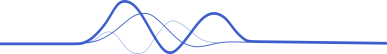 分     析
项  目
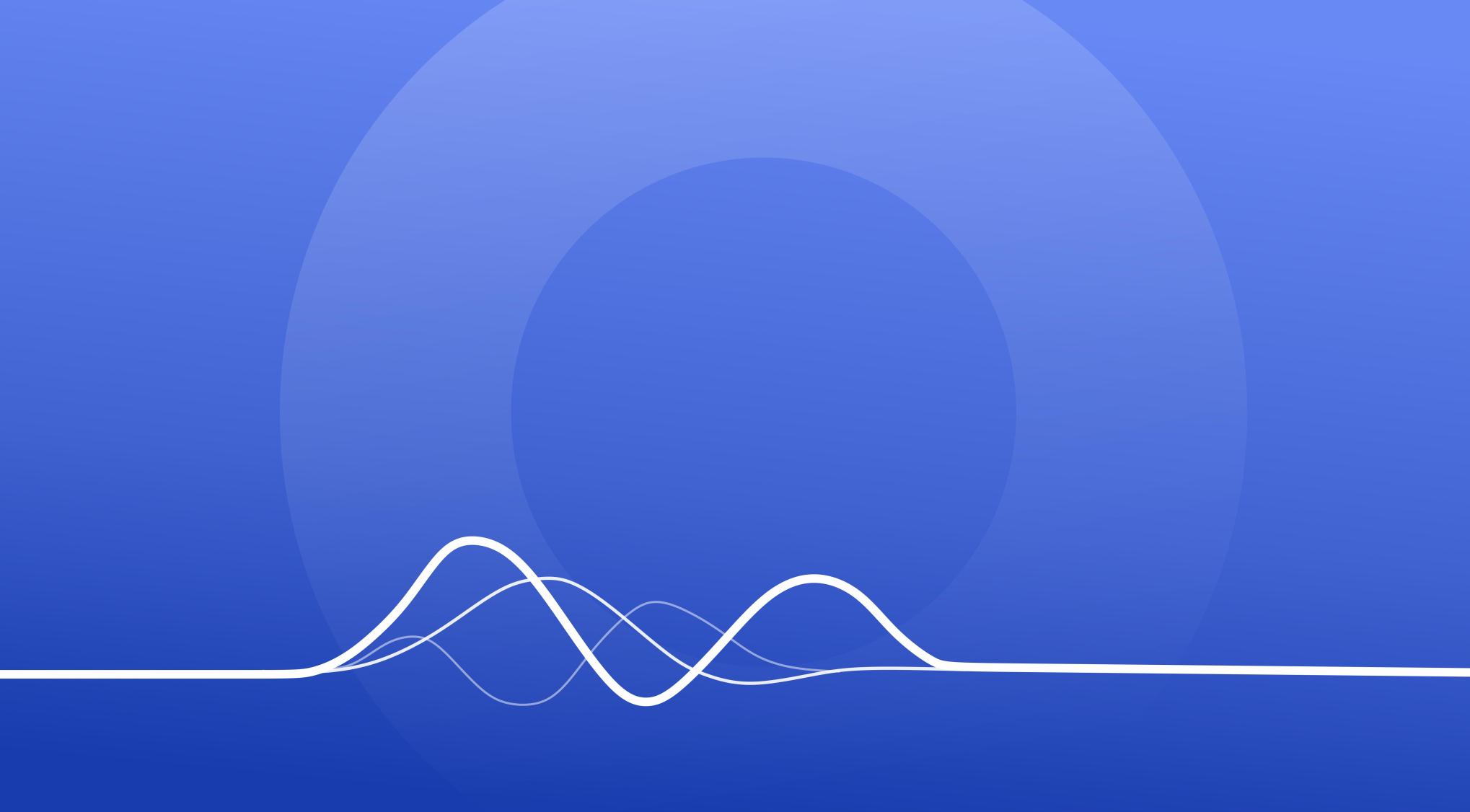 工作成果展示
Work achievement display
02
工作成果展示
02
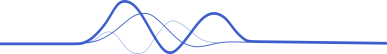 50%
60%
70%
标题文本预设
标题文本预设
标题文本预设
标题文本预设
标题文本预设
此部分内容作为文字排版占位显示（建议使用主题字体）
此部分内容作为文字排版占位显示（建议使用主题字体）
此部分内容作为文字排版占位显示（建议使用主题字体）
此部分内容作为文字排版占位显示（建议使用主题字体）
标题文本预设
标题文本预设
标题文本预设
标题文本预设
标题文本预设
标题文本预设
此部分内容作为文字排版占位显示（建议使用主题字体）
此部分内容作为文字排版占位显示（建议使用主题字体）
此部分内容作为文字排版占位显示（建议使用主题字体）
此部分内容作为文字排版占位显示（建议使用主题字体）
工作成果展示
02
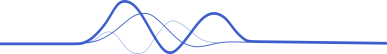 Step Four
Step Three
Step Two
Step One
标题文本预设
标题文本预设
标题文本预设
标题文本预设
此部分内容作为文字排版占位显示（建议使用主题字体）
此部分内容作为文字排版占位显示（建议使用主题字体）
此部分内容作为文字排版占位显示（建议使用主题字体）
此部分内容作为文字排版占位显示（建议使用主题字体）
工作成果展示
02
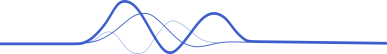 02
01
03
04
工作成果展示
02
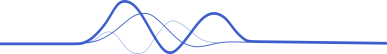 成果展示
点击文本框即可进行编辑输入相关内容点击文本框即可进行编辑输入相关内容点击文本框即可进行编辑输入相关内容
成果展示
点击文本框即可进行编辑输入相关内容点击文本框即可进行编辑输入相关内容点击文本框即可进行编辑输入相关内容
成果展示
点击文本框即可进行编辑输入相关内容点击文本框即可进行编辑输入相关内容点击文本框即可进行编辑输入相关内容
标题文本预设
标题文本预设
标题文本预设
标题文本预设
此部分内容作为文字排版占位显示（建议使用主题字体）
此部分内容作为文字排版占位显示（建议使用主题字体）
此部分内容作为文字排版占位显示（建议使用主题字体）
此部分内容作为文字排版占位显示（建议使用主题字体）
工作成果展示
02
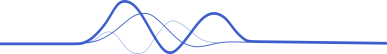 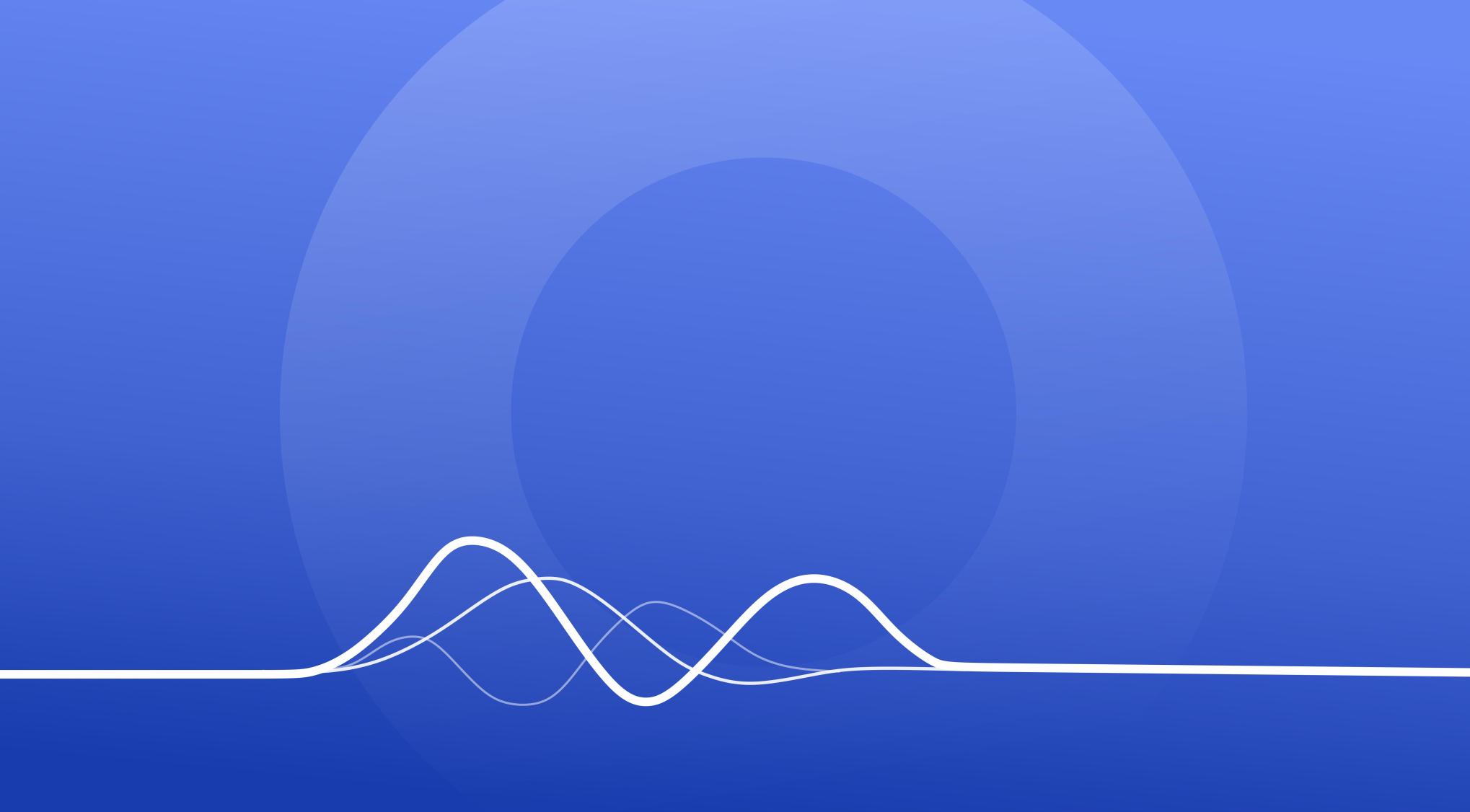 自我评价
Self evaluation
03
自我评价
03
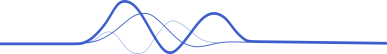 60%
工作评价
60%
项目名称
单击此处添加简短说明
正文内容，本段适应大段文字章节。如果文字较多的内容描述比较适合放在这里。
请您在此修改您的内容，或者将内容粘贴到记事本后，复制到此段落中。
15%
25%
15%
25%
项目名称
项目名称
添加简短说明
添加简短说明
自我评价
03
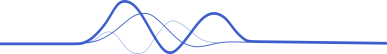 发展效率
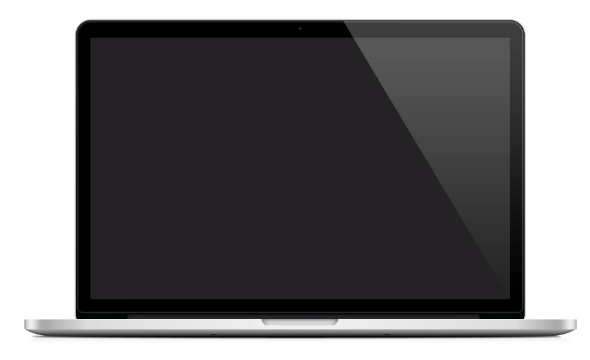 点击文本框即可进行编辑输入相关内容点击文本框即可进行编辑输入相关内容
点击文本框即可进行编辑输入相关内容点击文本框即可进行编辑输入相关内容
50%
40%
10%
10%
72%
45%
91%
标题文本预设
标题文本预设
标题文本预设
此部分内容作为文字排版占位显示（建议使用主题字体）
此部分内容作为文字排版占位显示（建议使用主题字体）
此部分内容作为文字排版占位显示（建议使用主题字体）
自我评价
03
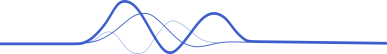 自我评价
03
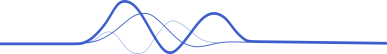 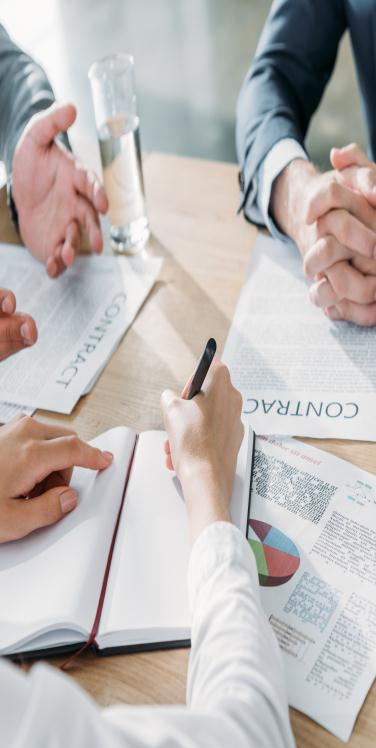 前景展望
点击输入文本信息点击输入文本信息
前景展望
点击输入文本信息点击输入文本信息
前景展望
点击输入文本信息点击输入文本信息
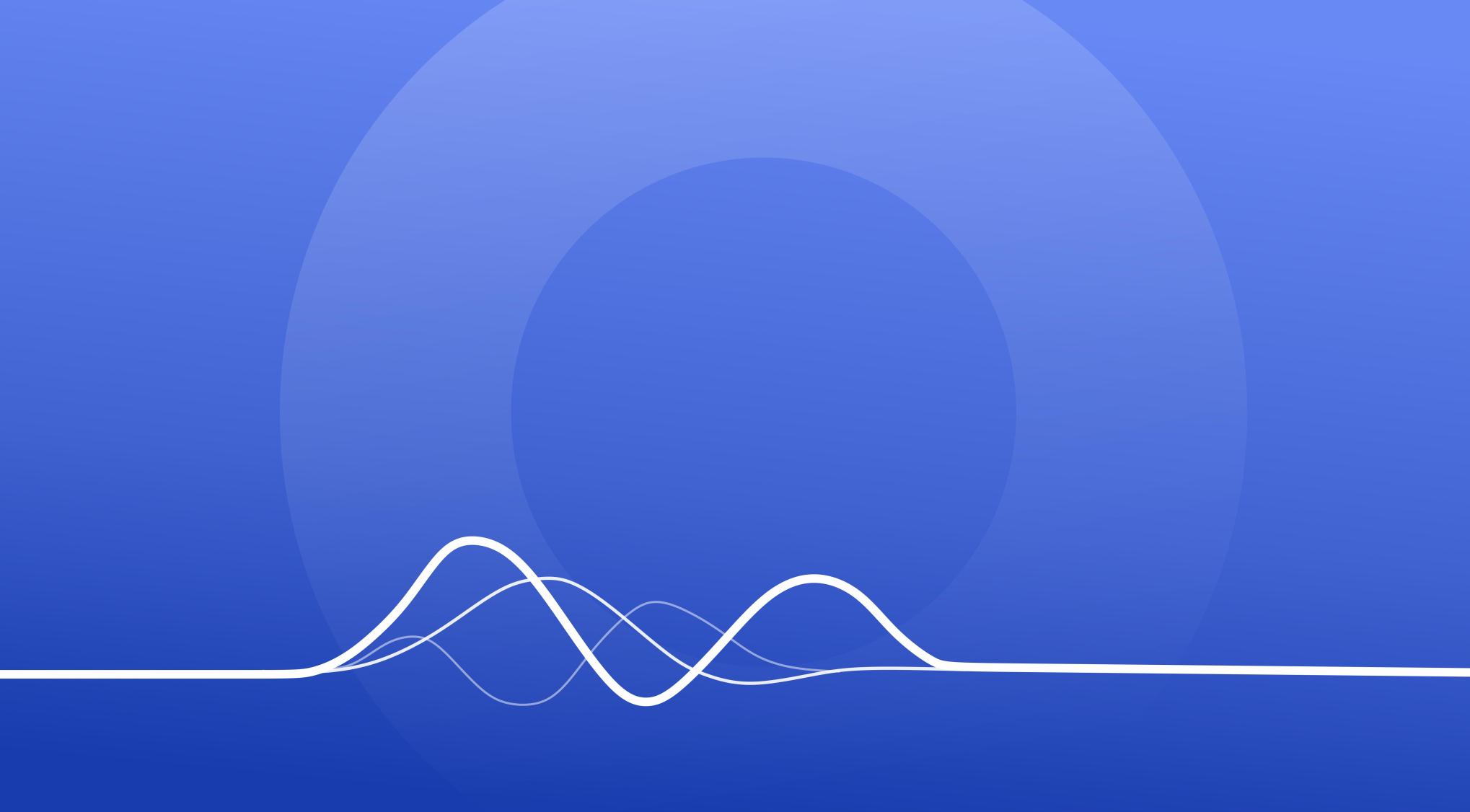 未来规划与展望
Future planning and Outlook
04
未来规划与展望
04
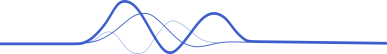 2020.11
2020.12
点击文本框即可进行编辑输入相关内容点击文本框即可进行编辑输入相关内容点击文本框即可进行编辑输入相关内容点击文本框即可进行编辑输入相关内容点击文本框即可进行编辑输入相关内容
点击文本框即可进行编辑输入相关内容点击文本框即可进行编辑输入相关内容点击文本框即可进行编辑输入相关内容点击文本框即可进行编辑输入相关内容点击文本框即可进行编辑输入相关内容
标题文本预设
标题文本预设
标题文本预设
标题文本预设
此部分内容作为文字排版占位显示（建议使用主题字体）
此部分内容作为文字排版占位显示（建议使用主题字体）
此部分内容作为文字排版占位显示（建议使用主题字体）
此部分内容作为文字排版占位显示（建议使用主题字体）
未来规划与展望
04
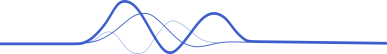 添加文本
添加文本
添加文本
添加文本
未来规划与展望
04
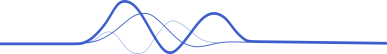 未来拓展
正文内容，本段适应大段文字章节。如果文字较多的内容描述比较适合放在这里。
项目名称
项目名称
正文内容，本段适应大段文字章节。如果文字较多的内容描述比较适合放在这里。
正文内容，本段适应大段文字章节。如果文字较多的内容描述比较适合放在这里。
项目名称
项目名称
请输入项目描述
请输入项目描述
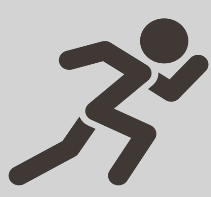 2018
2019
20XX
2020
请在这里输入文字
请在这里输入文字
请在这里输入文字
请在这里输入文字
未来规划与展望
04
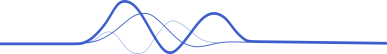 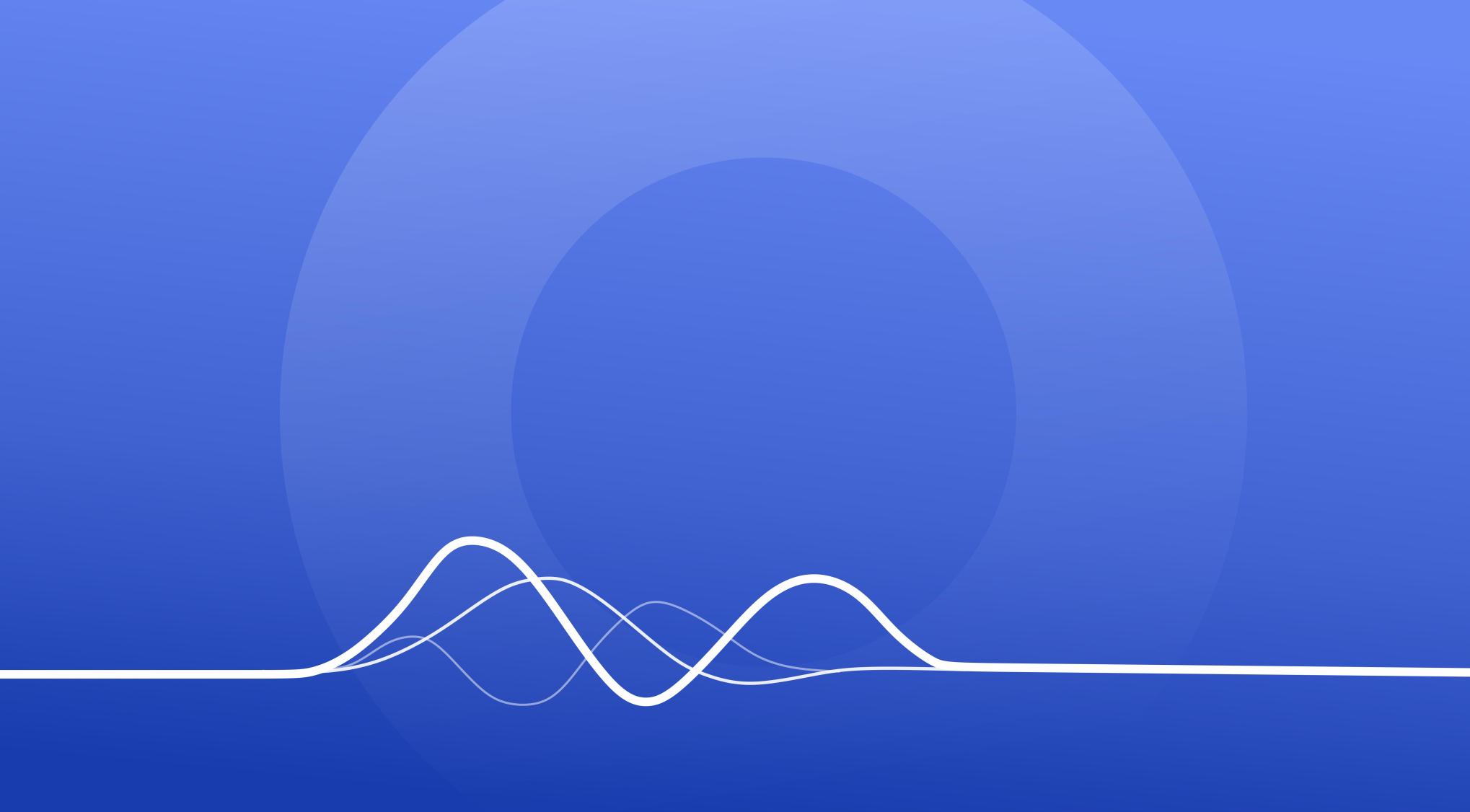 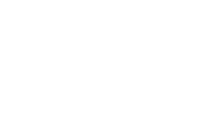 感谢
20XX
不 | 忘 | 初 | 心
逐 | 梦 | 前 | 行
PPT818